New Medicare Card
Information for Partners & Stakeholders

May 2018
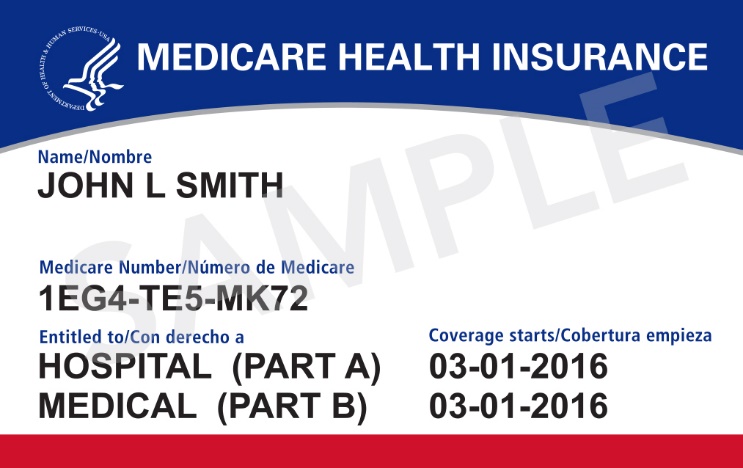 Background
The Health Insurance Claim Number (HICN) is a Medicare beneficiary’s identification number, used for processing claims and determining eligibility for services across multiple entities (e.g., Social Security Administration (SSA), Railroad Retirement Board (RRB), States, Medicare providers & health plans)

The Medicare Access and CHIP Reauthorization Act (MACRA) of 2015 requires removal of the Social Security Number (SSN)-based HICN from Medicare cards to address current risk of beneficiary medical identity theft

MACRA requires that CMS mail out new Medicare cards with a new Medicare Number by April 2019

The new Medicare numbers won’t change Medicare benefits. People with Medicare can start using their new Medicare cards right away.
New Unique Medicare Number
New Medicare Number
New Non-Intelligent Unique Identifier
11 bytes
Key positions 2, 5, 8 & 9 will always be alphabetic
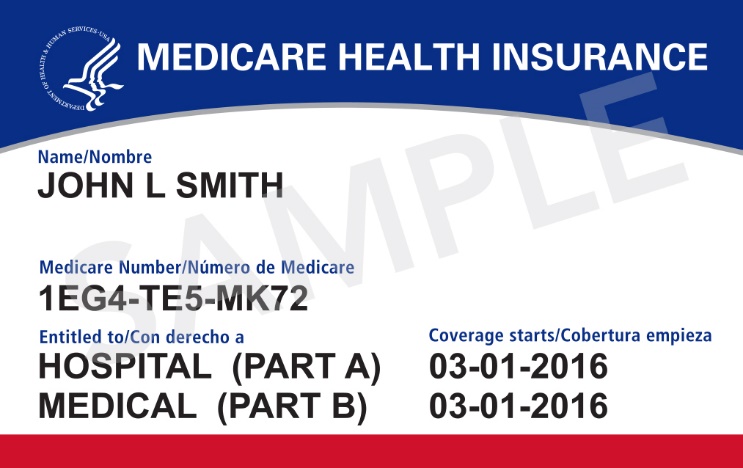 Sending New Medicare Cards
Medicare started mailing new cards in April 2018 
Newly-eligible beneficiaries will get a card with a unique number, regardless of where they live
Existing beneficiaries will get a new card over a period of approximately 12 months
Distribution of cards to existing beneficiaries will be randomized by geographic location, with states grouped into one of seven “waves”

In April, CMS launched Medicare.gov/newcard where people with Medicare can sign up for emails about the card mailing and check the card mailing status in their state

People with Medicare should use the new card once they get it, but either the SSN-based or the new random alphanumeric-based numbers can be used through December 2019

Beginning January 1, 2020 only the new card will be usable
New Medicare Card Mailing
https://www.cms.gov/Medicare/New-Medicare-Card/NMC-Mailing-Strategy.pdf
New Medicare Card Awareness Survey Strategy
Pre-Outreach Baseline: Early January 2018, National Sample
Between periods of active outreach, awareness levels may decline, so this effort helped establish a new baseline measure

Implementation Wave 1: Early to Mid April 2018, National + Local Oversample
This survey helps compare awareness as mailings begin to baseline and to later implementation states. Early results indicate that awareness is holding steady from earlier timeframes. 

Receipt of the New Card should improve awareness substantially, as direct mail has been shown to be an effective outreach strategy. 

Implementation Wave 2: Summer 2018, National + Local Oversample
This survey will examine the extent to which alterations in outreach messaging and strategy improve awareness, along with targeted local communications
Your Guide for Outreach
January – October 2018
National Outreach with drumbeat messaging, changing over time
Dial up the outreach and messaging! Card mailing moves to forefront of messaging for people with Medicare through all communications channels.
January 25 to Mid-April:  
Messaging about mailing address accuracy and protection from fraudsters 
Mid-April – October:  
Intensive earned media and local outreach kicks off, coordinated with card mailing
Messaging about when to expect new cards, what to do with old (and new) cards, what to do if you don’t receive a card or need help, and being aware of potential scams
Your Guide for Outreach (continued)
Specific messaging for people with Medicare

January to Mid-April
New Medicare cards with new Medicare Numbers are coming
Make sure the Social Security Administration has your current mailing address
Beware of scam artists contacting you about your new card

Mid-April to October
MAILING BEGINS!
Find out when your card is mailed by visiting Medicare.gov and signing up for email
What to do if you don’t get your card
Destroy your old card (shred)
Once your card has been mailed, you can look up your Medicare Number or print a card on MyMedicare.gov
Continue to be alert and watch for fraud
Outreach & Education Materials – Fillable Flyers
https://www.cms.gov/Medicare/New-Medicare-Card/Outreach-and-Education/Products-to-share-with-beneficiaries.html
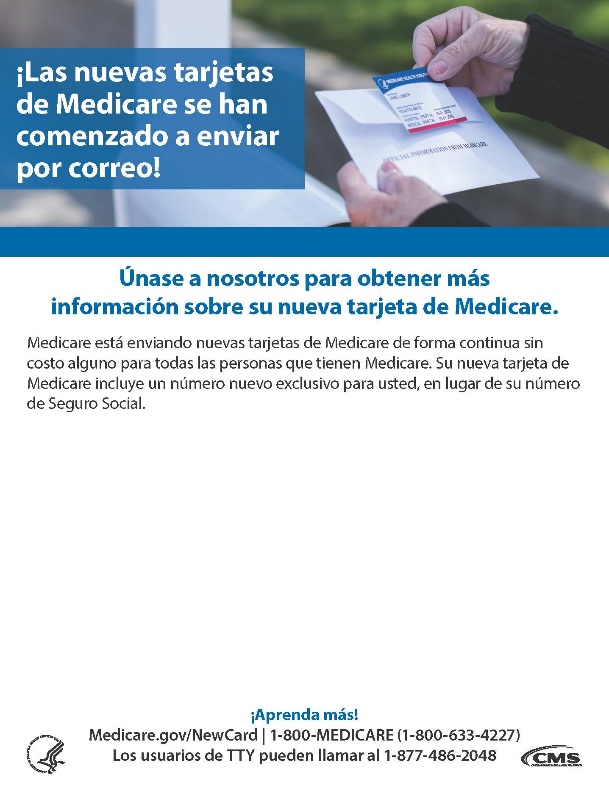 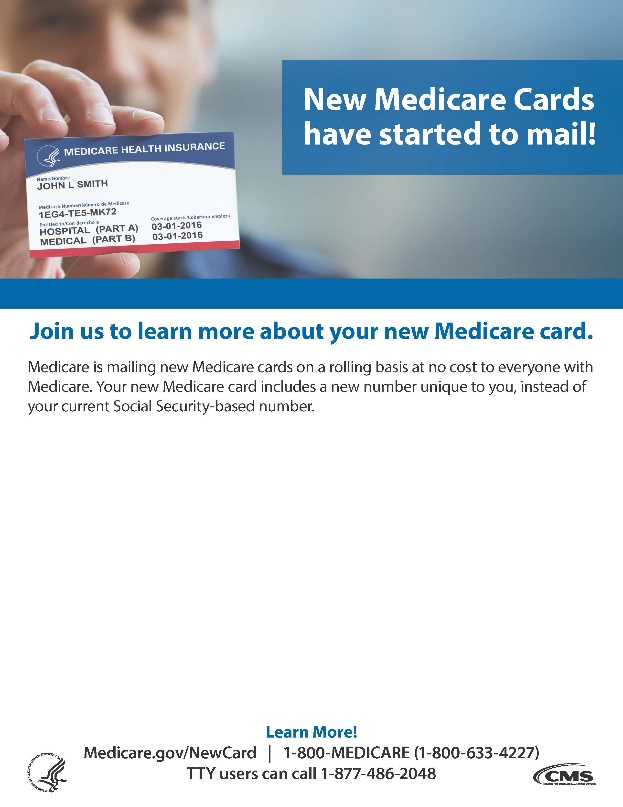 Outreach & Education Materials – Updated Widgets
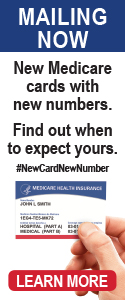 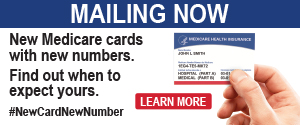 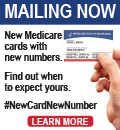 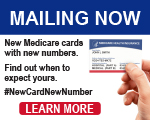 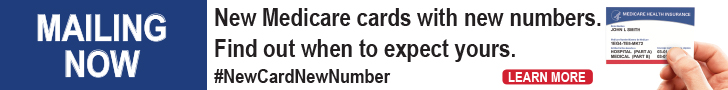 Outreach & Education Materials – Graphic & PSA
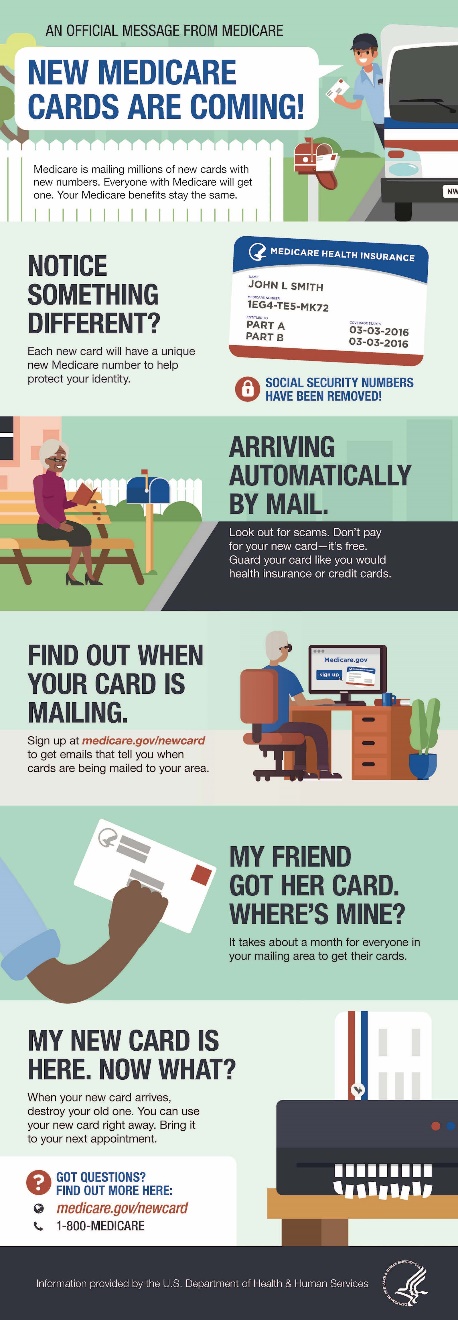 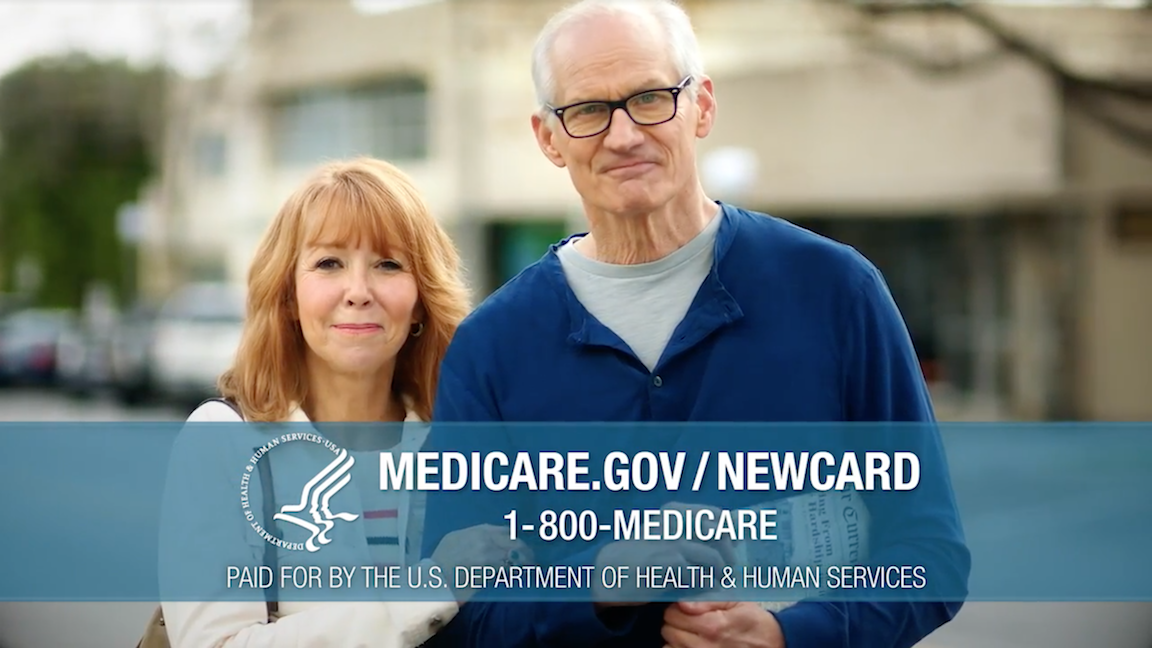 Outreach & Education Materials – Social Media Guide
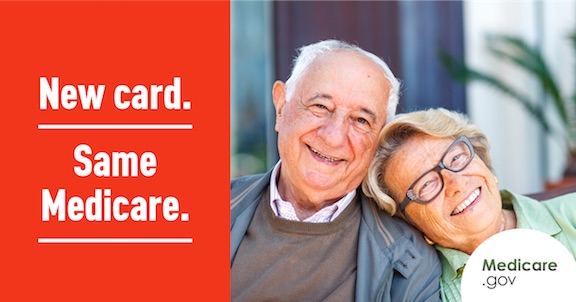 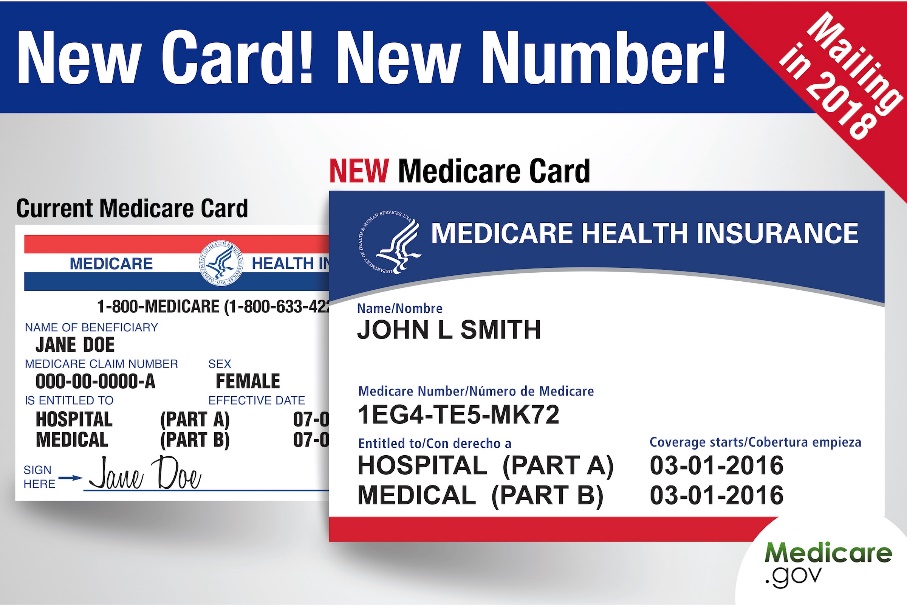 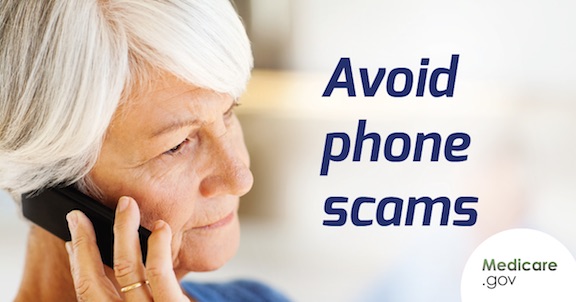 Outreach & Education Materials – New Video
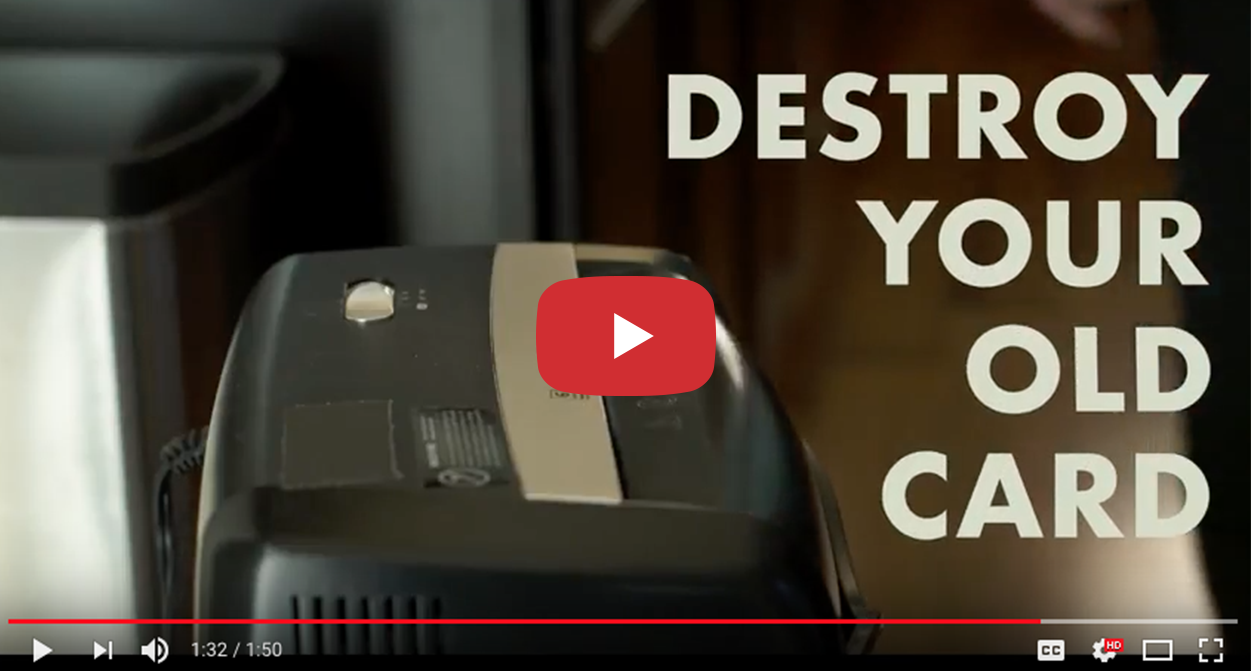 https://youtu.be/Rf9q0dVinF8
Stay Connected
Medicare.gov/NewCard	
New Card destination for people with Medicare. Sign up for email alerts and view map to see where cards are mailing.

CMS.gov/NewCard
Top source for providers, partners and stakeholders. Find technical guidance, presentations, and outreach materials.

Productordering.cms.hhs.gov
Create an account and order free Medicare brochures, posters, and other education and outreach materials on new Medicare cards and other topics.

Comments and questions are always welcome! Send to: NewMedicareCardSSNRemoval@cms.hhs.gov